Typy użytkowe i rasy gęsi
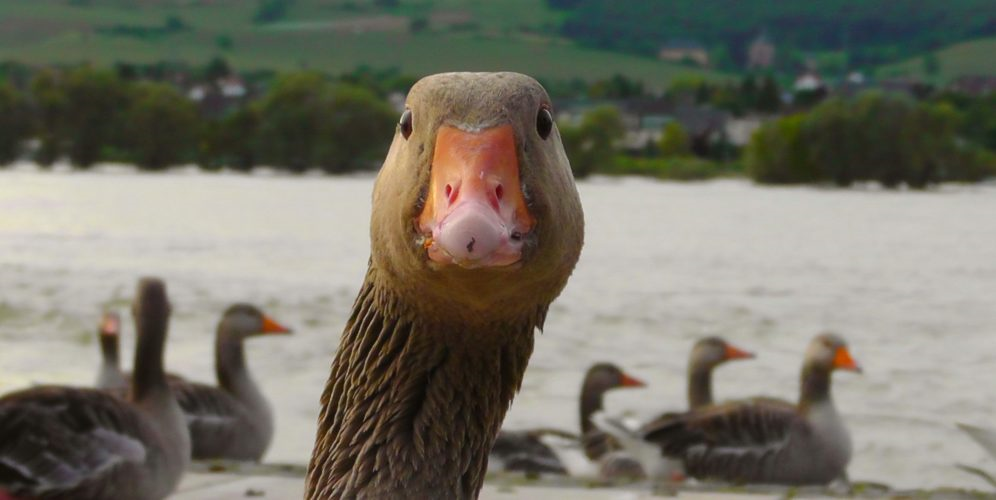 GĘSI
Rasy gęsi powszechne w Polsce to:
Nieśność jest sezonowa (styczeń - lipiec) i niska

Okres inkubacji jaj 
28-34 dni
pomorska,
kujawska – Biała Kołudzka (owsiana)
biała włoska,
kubańska,
szara landejska,
słowacka.
Gęś pomorska
wywodzi się z Pomorza
ma upierzenie białe, dziób koloru pomarańczowoczerwonego, 
	a oczy jasnoniebieskie

tułów jest masywny, długi o szerokiej piersi

skrzydła są długie i dobrze przylegające do tułowia

skoki stosunkowo krótkie, barwy ciemniejszej niż dziób.
Gęś kubańska
pochodzi od gęsi chińskiej

do Polski sprowadzona z Niziny Kubańskiej (Rosja)

na głowach ptaków tej rasy występuje wyrostek czołowy o ciemnej barwie

upierzenie ptaków jest szare z odcieniem brunatnym

mają ciemny dziób oraz ciemnobrunatną pręgę biegnącą od czoła, wzdłuż grzbietowej części szyi, do tułowia

hoduje się je ze względu na smaczne jajai dobre mięso
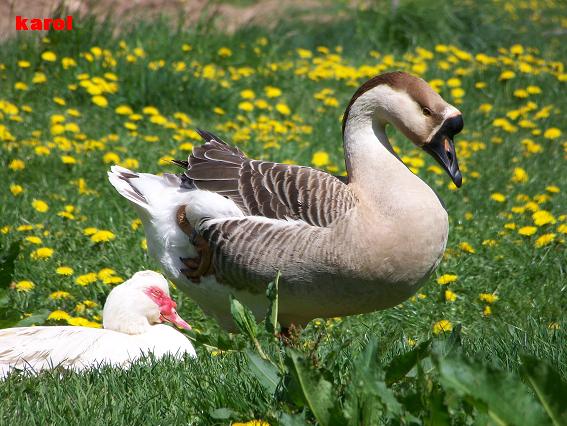 TYP NIEŚNY
GĘŚ CHIŃSKA (łabędzionosa)
Upierzenie z wierzchu brązowo-szaro-gliniaste, od spodu biało-gliniaste
Waga  ok. 3-4 kg
Samica składa 5-10 jaj
Głowa samca gęsi łabędzionosej z charakterystyczną naroślą na dziobie
W Polsce suchonosy są trzymane m. in. w Śląskim Ogrodzie Zoologicznym 
w Chorzowie.
rasy wcześnie dojrzewające — typu tłustomięsnego
gęś kielecka
Wielkość populacji ok. 281 szt. w tym: 225 samic i 56 samców

Upierzenie białe, łapy i dziób barwy pomarańczowo-czerwonej

Średnia masa ciała 12-tyg. gęsiorów wynosi 4000 - 4250 g, gęsi 3400 - 3600 g

nieśność 14 - 17 jaj

duża odporność na niekorzystne warunki środowiska

bardzo dobre umięśnienie i małe otłuszczenie tuszki
korzystne dla chowu drobnotowarowego cechy reprodukcyjne.
Gęś kujawska – Biała Kołudzka (owsiana)
Najbardziej nadają się do chowu przyzagrodowego

Charakteryzują się dobrą zdrowotnością, szybkimi przyrostami, dobrze wykorzystują pasze gospodarskie, zielonki z pastwisk, resztki z sadów, ogrodów, odpady warzyw oraz roślin okopowych i innych pasz naturalnych

Określenie „gęś owsiana” bierze się stąd, że na 3 tygodnie przed ubojem gęsi karmi się całym ziarnem owsa

 Gęś taka powinna mieć minimum 16 tygodni i wagę od 6,5 do 7 kg, szczególnie dobrze tuczy się jesienią
Gęsi Białe Kołudzkie stanowią około 95% wszystkich gęsi utrzymywanych w Polsce
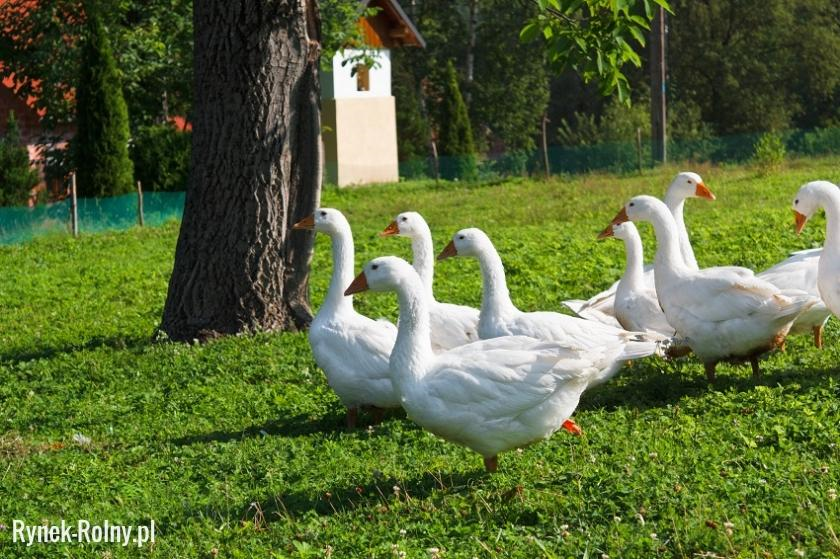